Основные условия льготного кредитования
Керро Ольга Александровна

Март 2019
Основные условия льготного кредитования
Полный анализ:   

   1. Процентная ставка : от 1% до 5%,
   2. Сумма кредита: определяется платежеспособностью Клиента,
   3. Цели кредита: оборотные и инвестиционные цели (на развитие подотраслей растениеводства и животноводства, переработки продукции. Кредитные средства запрещено размещать в депозитах, а также направлять на погашение лизинговых платежей)
   4. Срок кредита (max):   - Оборотные цели до 1 года.
                                     -  Инвестиционные цели от 2-х до 15 лет.
5. График погашения – аннуитетный, дифференцированный, индивидуальный
6. Обязательно подтверждение целевого использования до выдачи кредита
7. Срок ведения деятельности – не менее 12 мес.
8. Заключение договора: только после получения одобрения МСХ.
9. Срок действия решения- 90 дней.
10. Залог – ликвидный залог, возможно бланко-часть до 40%
Экспресс-кредит:   
1.  Процентная ставка : 5%
2. Сумма кредита: до 3 млн.р., возможно до 5 млн.р., если Заемщик:
       -  имеет «среднюю» или «хорошую» совокупную кредитную историю,
         -  ведет бизнес - не менее 24 мес.,
         -  имеет выручку за последние 3 полных месяца.
    3.  Цели кредита: оборотные и инвестиционные цели (на развитие подотраслей растениеводства и животноводства, переработки продукции. Кредитные средства запрещено размещать в депозитах, а также направлять на погашение лизинговых платежей)
4.  Срок кредита (max): -   Оборотные цели до 1 года.
      -  Инвестиционные цели до 3-х лет.
5. График погашения – аннуитетный и индивидуальный
6. Обязательно подтверждение целевого использования в течение 20 кал. Дней после выдачи
7. Срок ведения деятельности – не менее 12 мес
8. Заключение договора: только после получения одобрения МСХ.
9. Срок действия решения- 30 дней.
10. Залог – Без залога
[Speaker Notes: Примечание:
Слайд заполняет сотрудник КП. 

1. Презентация формируется из слайдов основной части (для всех видов кредитования), слайдов Приложения № 1 и дополняется слайдами из Приложений № 2-9 в зависимости от продукта.]
Общие требования к Заемщикам
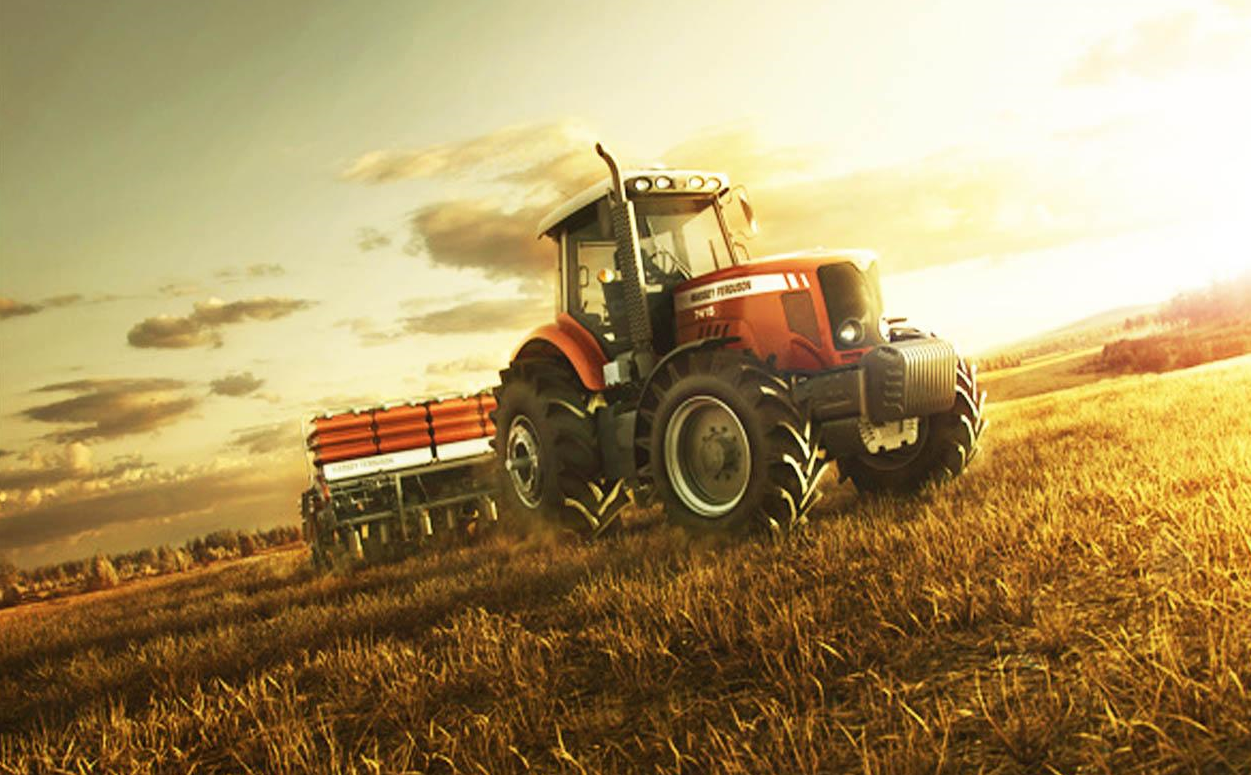 - это ООО и индивидуальные предприниматели (в т.ч. ИП – главы КФХ) (за исключением сельскохозяйственных кредитных потребительских кооперативов), осуществляющие производство, первичную и (или) последующую (промышленную) переработку сельскохозяйственной продукции (за исключением рыболовства и рыбоводства в части искусственного воспроизводства водных биологических ресурсов)
Сельскохозяйственный товаропроизводитель (сельхозтоваропроизводитель)
Заемщик не находится в процессе реорганизации, ликвидации; 
Заемщик имеет статус налогового резидента РФ,
Заемщик зарегистрирован на территории РФ,
в отношении Заемщика не возбужденно производство по делу о несостоятельности (банкротстве),
отсутствие у Заемщика просроченной задолженности по налогам и сборам в бюджеты и внебюджетные фонды на срок более 90 календарных дней
[Speaker Notes: Примечание:
Слайд заполняет сотрудник КП. 

Перечень предпосылок, указанных на слайде, является рекомендуемым.
На слайде приводится  релевантная информация, например, темпы роста (если рост планируется).]
Условия прекращения/приостановления субсидирования
Прекращается, в случае
Приостанавливается , в случае
нарушения Заемщиком целей использования льготного кредитования*;
подписания Заемщиком и Банком соглашения о продлении срока пользования кредитом (пролонгации);
невыполнения Заемщиком обязательств по погашению просроченной задолженности по КД
Заемщик, реализующий инвестиционный проект, не предоставил подтверждение дохода от реализации с/х продукции в общем доходе не м.70 % за календарный год 
По требованию МСХ, иного уполномоченного органа гос. финансового контроля или при наступлении иного обстоятельства, влекущего прекращение действия Программы МСХ в соответствии с условиями Соглашения о предоставлении субсидии, в тч в случае его расторжения
Наличия просроченной задолженности по Договору, кроме случаев возникновения просроченных платежей по ОС и (или) % в течение последних 180 календарных дней общей продолжительностью более 90 календарных дней вкл.- до момента исполнения обязательств по погашению просрочки;
Выявлен факт несоответствия ЗАЕМЩИКА требованиям программы МСХ- до момента урегулирования несоответствия Заемщиком требованиям МСХ
Отсутствуют бюджетные ассигнования и лимиты бюджетных обязательств по выполнению Программы МСХ (на основании уведомления МСХ)

Дата возобновления субсидирования согласовывается Банком с МСХ.
* случае нецелевого расходования средств Банк исключает договор из Программы и самостоятельно возвращает субсидию , заемщик компенсирует Банку сумму возврата.